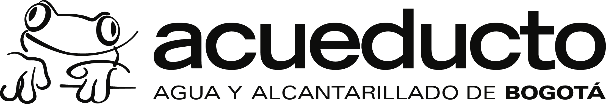 REGISTRO FOTOGRÁFICO DE EVENTOS COMUNITARIOS O INSTITUCIONALES
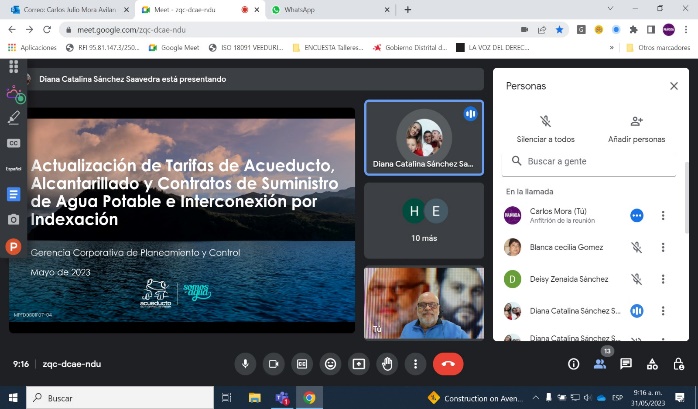 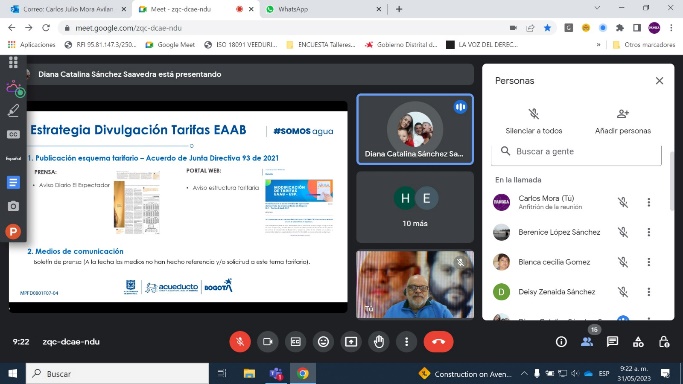 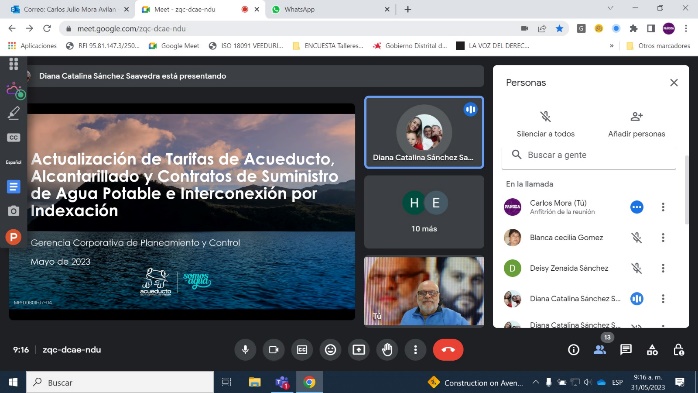 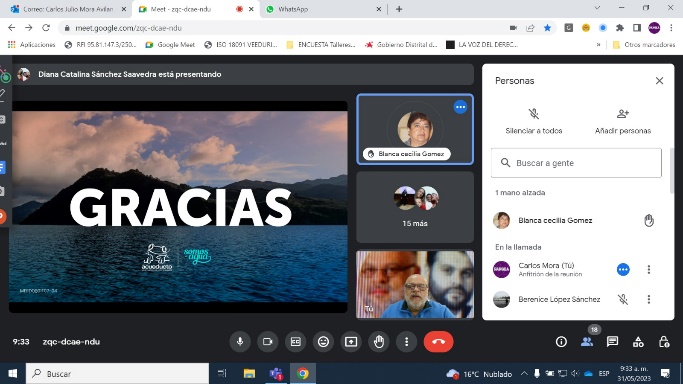 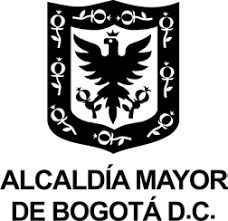 MPMS0301F09-01